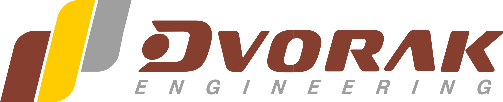 Поставщик широкого ассортимента кондитерских линий
Проектирование|Поставка|Монтаж|Ввод в эксплуатацию|Обучение персонала|Сервис
Линии для производства печенья
„Пишкотки”
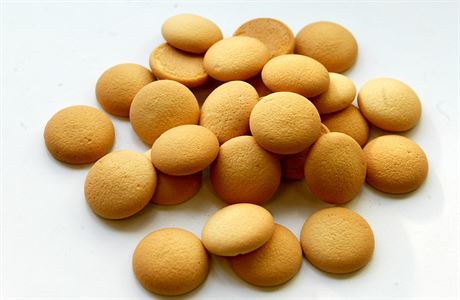 Это очень популярное в Европе печенье предназначенное  главным образом для детей. Отличается своей простотой, имеет хрустящую структуру и просто тает ворту. 
Его возможно использовать дома для приготовления различных вкусняшек с фруктами.
.
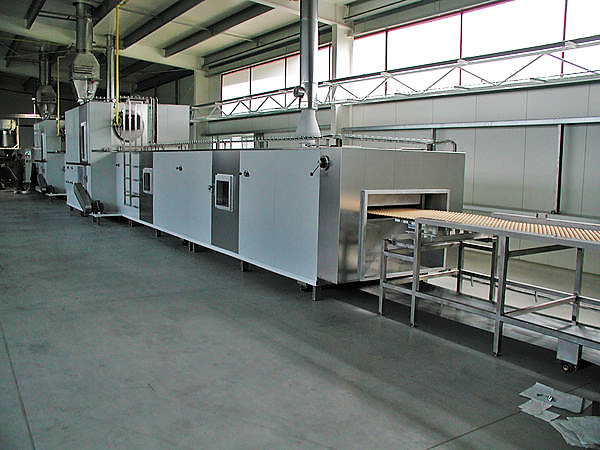 OUR  ONLY LIMIT
IS YOUR  IMAGINATION…
info@dvorak-online.com
www.dvorak-engineering.com
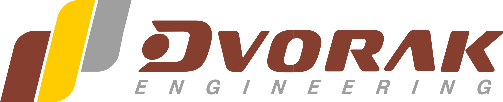 Поставщик широкого ассортимента кондитерских линий
Проектирование|Поставка|Монтаж|Ввод в эксплуатацию|Обучение персонала|Сервис
Линии для производства печенья
„Пишкотки”
Этот продукт идеально подходит для школ и детских садов, где его можно использовать для перекусов.
.
Изделие:                                  Отсадное бисквитное печенье
Размeр:					Ø 28-35мм
Вес:                               		1,4-1,8 г.

Производительность:  от 200 кг/час и выше
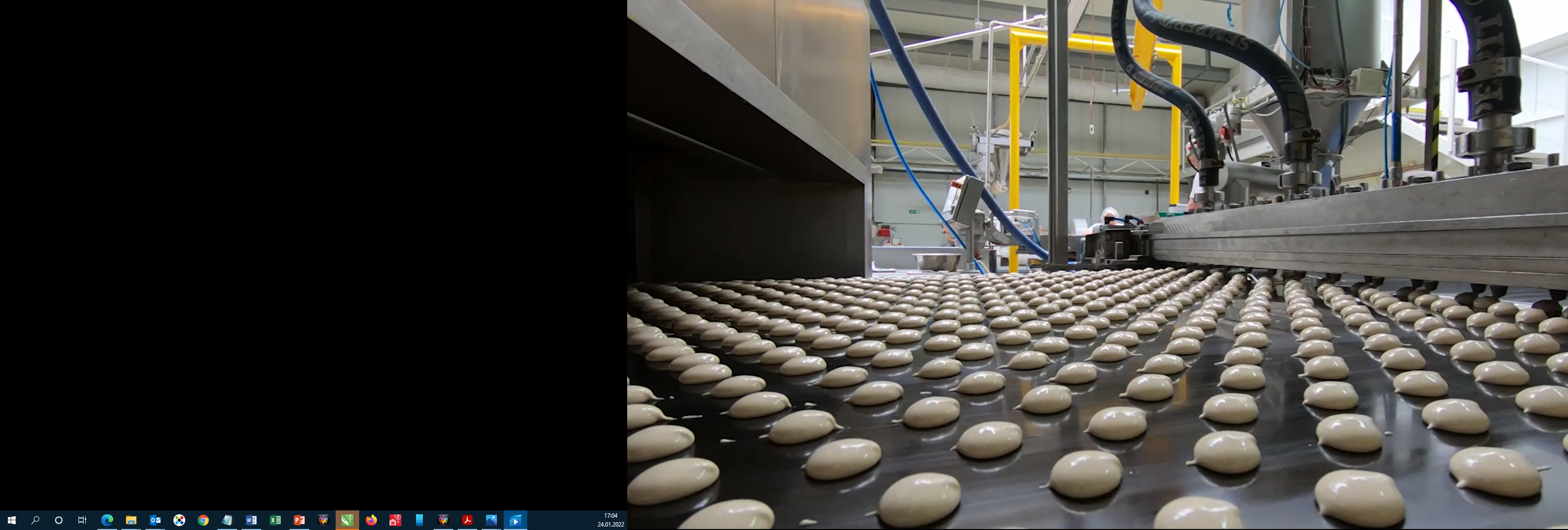 OUR  ONLY LIMIT
IS YOUR  IMAGINATION…
www.dvorak-engineering.com
info@dvorak-online.com
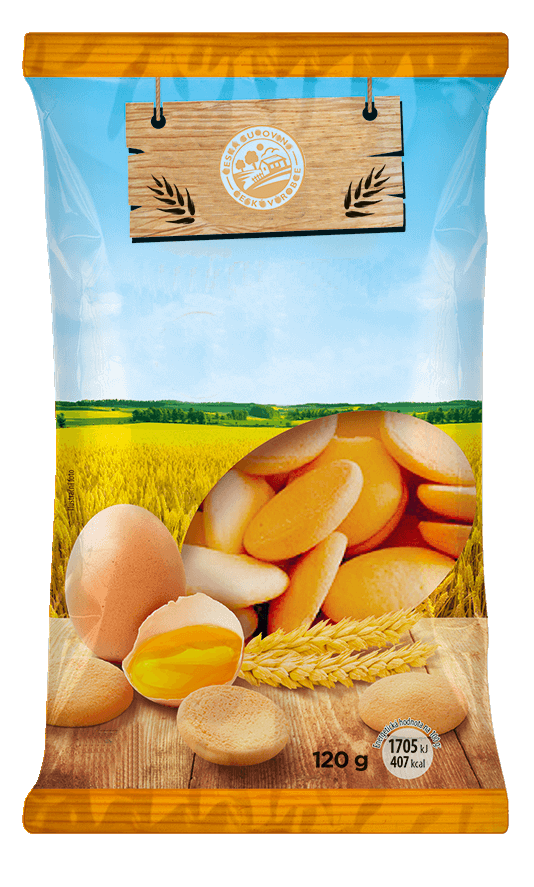 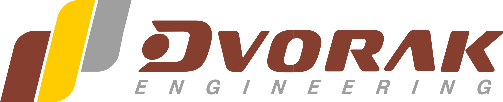 Поставщик широкого ассортимента кондитерских линий
Проектирование|Поставка|Монтаж|Ввод в эксплуатацию|Обучение персонала|Сервис
ПИШКОТКИ
Линии для производства печенья
„Пишкотки”
Производство печенья очень простое. Линия состоит 
из участков подготовки теста, дозировки теста на цельнометаллическую ленту печи, охлаждения на конвейере и упаковки на вертикальнй упаковочной машине. Чистка и смазка цельнометаллической ленты происходит автоматически.
.
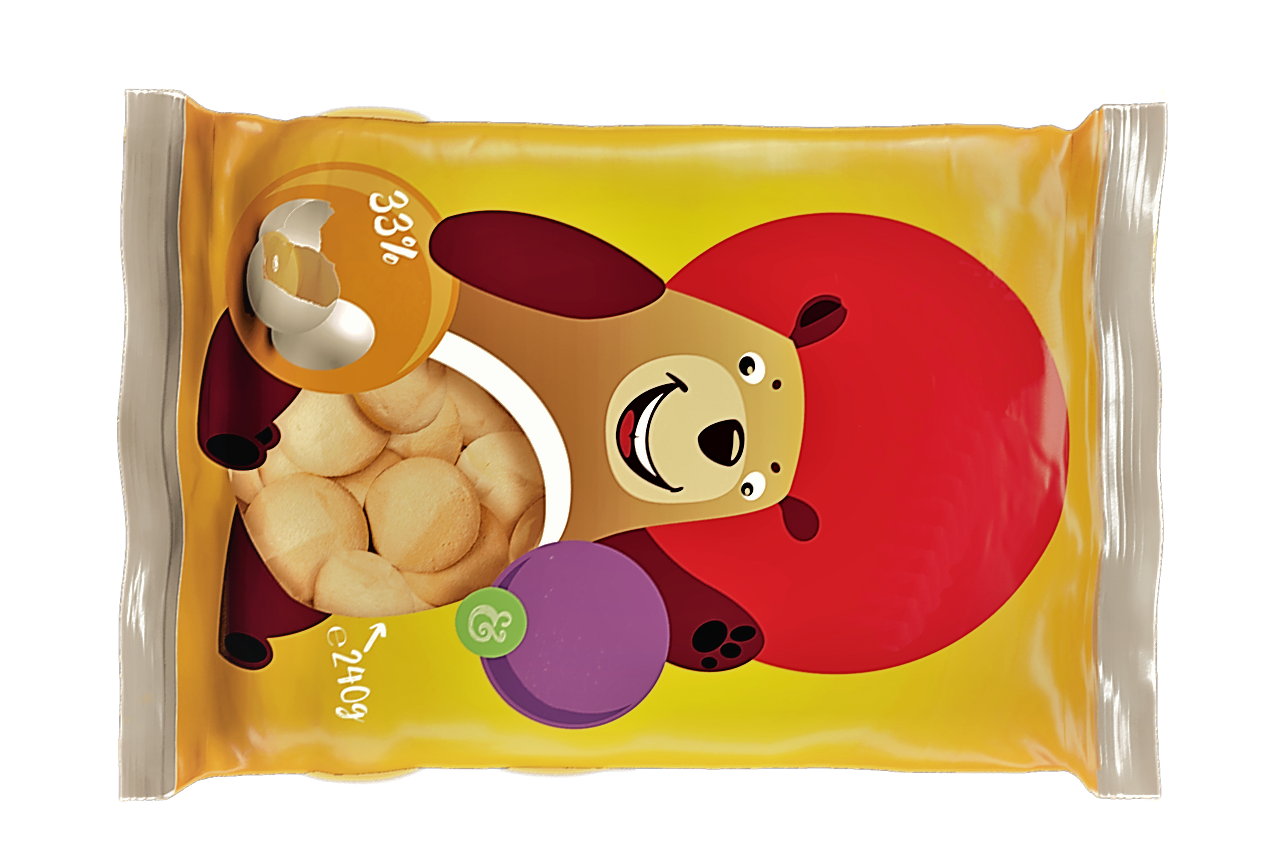 Пишкотки
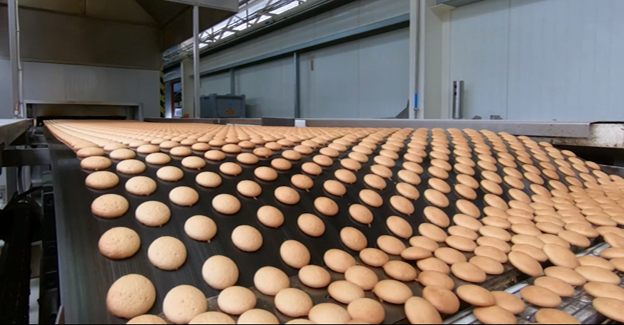 OUR  ONLY LIMIT
IS YOUR  IMAGINATION…
www.dvorak-engineering.com
info@dvorak-online.com
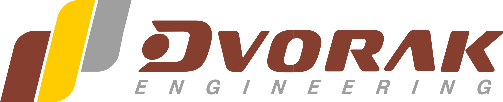 Поставщик широкого ассортимента кондитерских линий
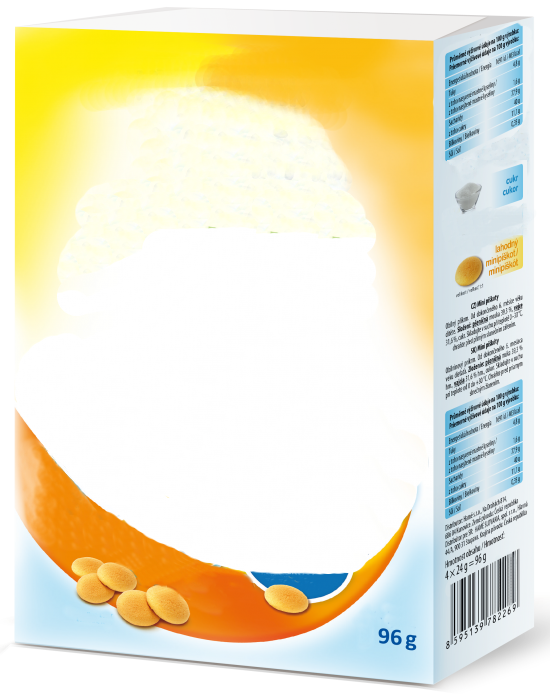 Проектирование|Поставка|Монтаж|Ввод в эксплуатацию|Обучение персонала|Сервис
Линии для производства печенья
„Пишкотки”
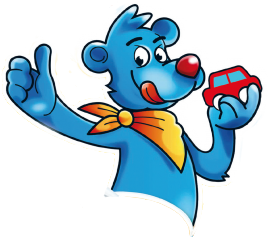 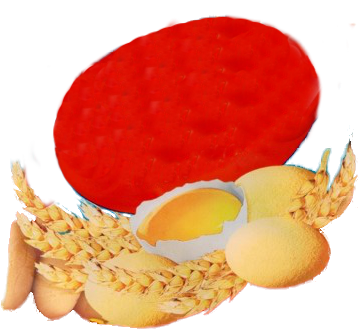 Преимущества :
- быстрая окупаемость
- полностью автоматическая линия
- длительный срок эксплуатации оборудования
- возможность производства безглютеновых изделий
- срок хранения изделий более 6 месяцев
- возможность нанесения декорации

Печенье „Пишкотки“ по популярности можно сравнить с  сушкой или баранкой – дешевый вкусный продукт, который все покупают.
.
Пишкотки
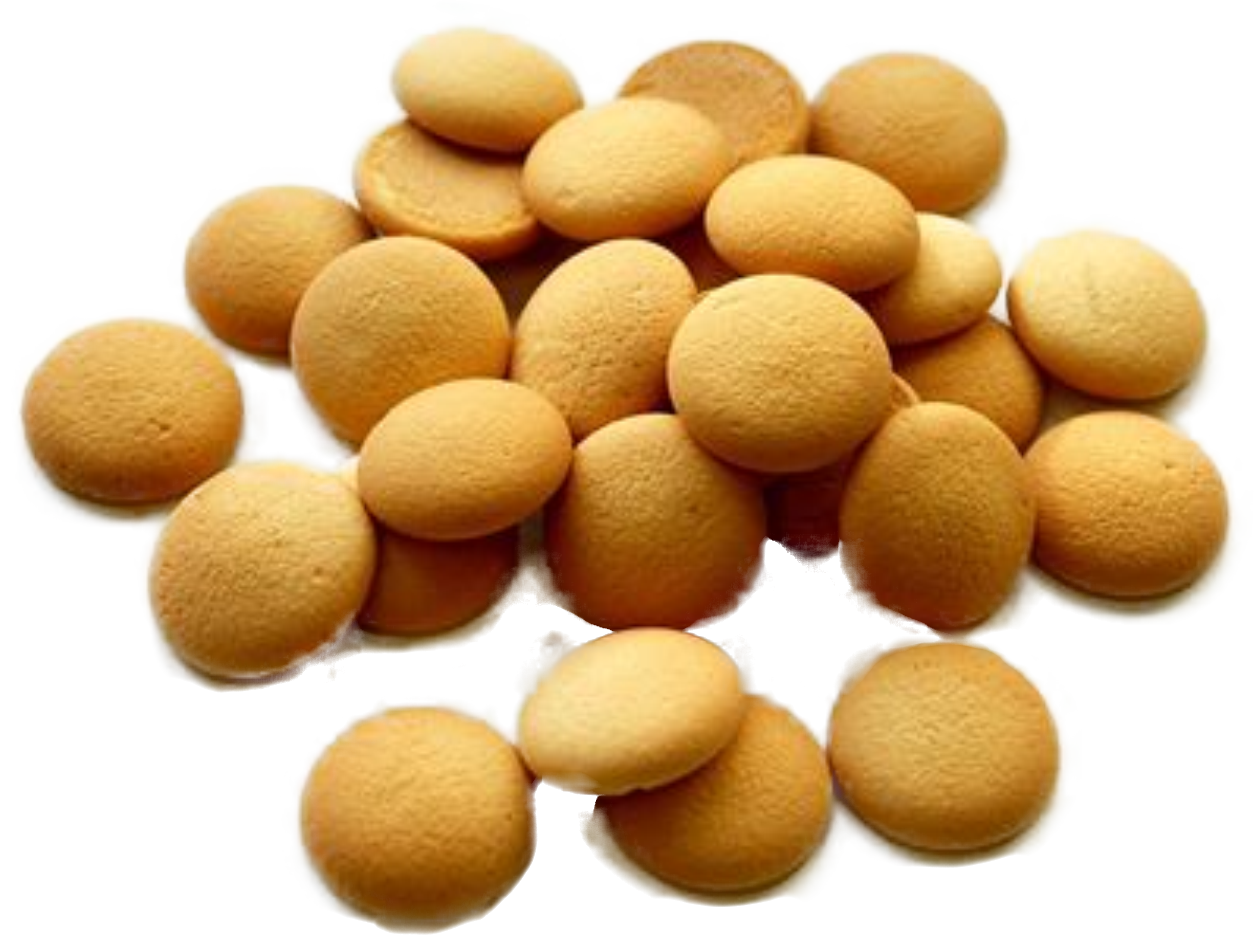 Если наша презентация Вас заинтересовала, сообщите нам и Вы получите подробное предложение.
info@dvorak-online.com
OUR  ONLY LIMIT
IS YOUR  IMAGINATION…
www.dvorak-engineering.com
info@dvorak-online.com